Algorithmen und Datenstrukturen
Suchraumbeschneidung, Alpha-Beta-Pruning
Prof. Dr. Ralf Möller
Universität zu Lübeck
Institut für Informationssysteme

Magnus Bender (Übungen)
sowie viele Tutoren
Suchgraphen für 2-Personen-Nullsummenspiele
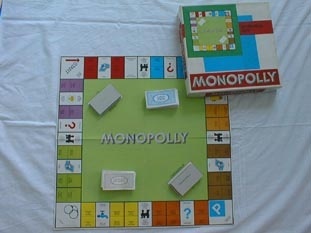 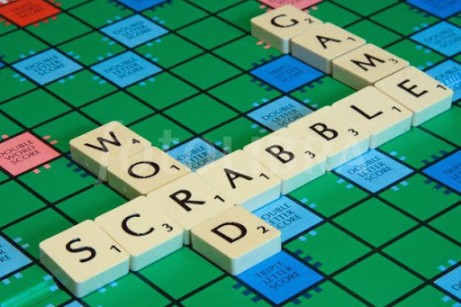 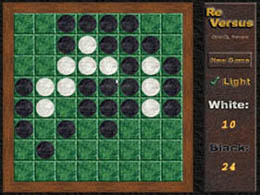 Typen von Spielen
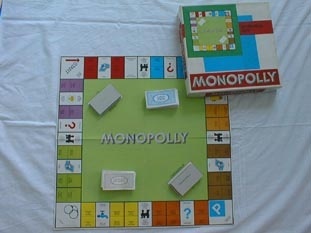 deterministisch
zufällig
Backgammon, Monopoly
Schach, Dame,     Go, Othello
Perfekte Information
Bridge, Poker, Scrabble
Wumpus
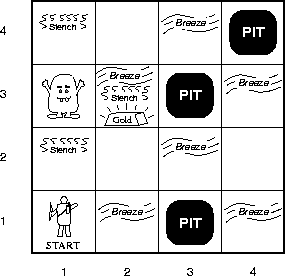 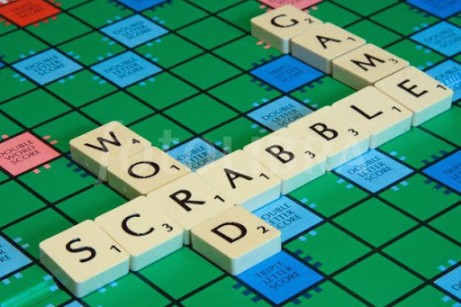 Unvollständige Information
Zweipersonen-Spiele
Ein Spiel als Suchproblem (z.B. Matt in drei Zügen):

Anfangszustand: 	Brettposition und erster Spieler
Operatoren (Züge): 	In Brettposition legale Züge
Endzustand: 		Bedingungen für Spielende
Nützlichkeitsfunktion: 	Num. Wert für Ausgang des Spiels 				-1, 0, 1 				für verloren, unentschieden, gewonnen				 (Payoff- oder Utility-Funktion)
Entwurfsmuster Suchraumbeschneidung
Unser Problem: Bestimme besten Zug
Entscheidung des Problems über Suche in einem Graphen mit der Idee, den…
...Suchraum systematisch zu beschneiden…
ohne die richtige Lösung zu verlieren

Später: Suchraumbeschneidung als Approximationaber mit praktikablem Laufzeitverhalten
5
Beispiel: Tic-Tac-Toe
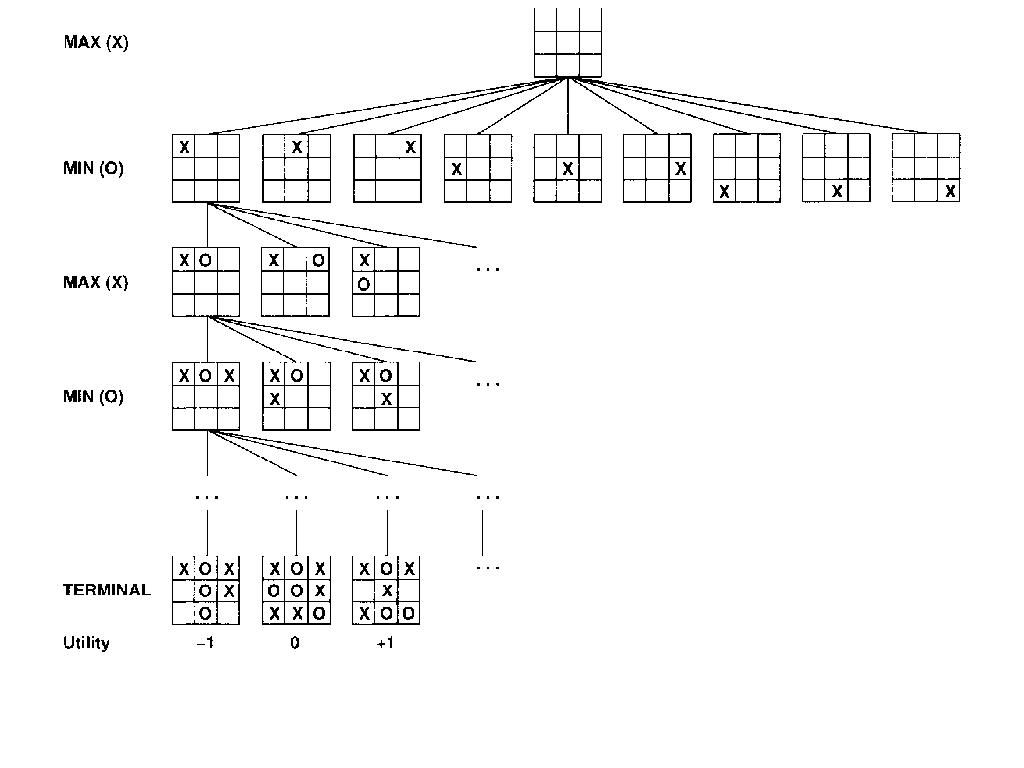 1 Halbzug
1 Zug
Minimax-Algorithmus
Optimales Spiel für deterministische Umgebungen und perfekte Info
Basisidee: Wähle Zug mit höchstem Nützlichkeitswert in Relation zum besten Spiel des Gegners

Algorithmus: 
Generiere Spielbaum vollständig
Bestimme Nützlichkeit der Endzustände
Propagiere Nützlichkeitswerte im Baum nach oben durch Anwendung der Operatoren MIN und MAX auf die Knoten in der jeweiligen Ebene
An der Wurzel wähle den Zug mit maximalem Nützlichkeitswert

Schritte 2 und 3 nehmen an, dass der Gegner perfekt spielt.
Erzeuge Spielbaum
Erzeuge Spielbaum
Erzeuge Spielbaum
Erzeuge Spielbaum
1 Halbzug
1 Zug
x
x
x
x
x
x
x
x
x
x
x
x
x
x
x
x
x
x
x
x
x
x
x
x
x
x
o
o
o
o
o
o
o
o
o
o
o
o
o
o
o
o
o
o
o
o
o
o
o
o
o
o
o
o
x
x
x
x
x
x
x
x
x
x
x
x
x
x
o
o
o
o
o
o
o
o
o
o
o
o
o
o
x
x
x
x
x
x
x
Ein Teilbaum
gewonnen
verloren
unentschieden
x
o
o
o
x
x
o
o
o
x
x
o
x
o
x
o
x
x
x
x
o
x
x
x
x
x
x
x
x
x
x
x
x
x
x
x
x
x
x
x
x
x
x
x
x
x
x
x
o
o
o
o
o
o
o
o
o
o
o
o
o
o
o
o
o
o
o
o
o
o
o
o
o
o
o
o
x
x
x
x
x
x
x
x
x
x
x
x
x
x
o
o
o
o
o
o
o
o
o
o
o
o
o
o
x
x
x
x
x
x
x
Was ist ein guter Zug?
gewonnen
verloren
unentschieden
x
o
o
o
x
x
o
o
o
x
x
o
x
o
x
o
x
x
x
x
o
x
Minimax
3
12
8
2
4
6
14
5
2
Minimiere Gewinnmöglichkeiten für den Gegner
Maximiere eigene Gewinnmöglichkeiten
Minimax
3
2
2
MIN
3
12
8
2
4
6
14
5
2
Minimiere Gewinnmöglichkeiten für den Gegner
Maximiere eigene Gewinnmöglichkeiten
Minimax
3
MAX
3
2
2
MIN
3
12
8
2
4
6
14
5
2
Minimiere Gewinnmöglichkeiten für den Gegner
Maximiere eigene Gewinnmöglichkeiten
Minimax
3
MAX
3
2
2
MIN
3
12
8
2
4
6
14
5
2
Minimiere Gewinnmöglichkeiten für den Gegner
Maximiere eigene Gewinnmöglichkeiten
Vom aktuellen Zustand durch eine Aktion erreichbare Zustände
Minimax: Rekursive Implementation
function minmax_decision(t)
  max_value(t.root) 	# Berechne alle Werte
  		# Bestimme ”besten” nachfolgenden Zustand
  return findmax((s_state) -> s_state.v, t.root.subseq_s)
end
function min_value(state)
  if is_terminal(state)
    return value(state)
  end
  v = typemax(Int)
  for s_state in state.subseq_s
    v = minimum((v,
          max_value(s_state)))
  end
  state.v = v 
  return v
end
function max_value(state)
  if is_terminal(state)
    return value(state)
  end
  v = typemin(Int)
  for s_state in state.subseq_s
    v = maximum((v, 
           min_value(s_state)))
  end
  state.v = v
  return v
end
Zeitkomplexität:  ?Platzkomplexität: ?
Vollständig:  ?Optimal: ?
Minimax: Rekursive Implementation
function minmax_decision(t)
  max_value(t.root) 	# Berechne alle Werte
  		# Bestimme ”besten” nachfolgenden Zustand
  return findmax((s_state) -> s_state.v, t.root.subseq_s)
end
function min_value(state)
  if is_terminal(state)
    return value(state)
  end
  v = typemax(Int)
  for s_state in state.subseq_s
    v = minimum((v,
          max_value(s_state)))
  end
  state.v = v 
  return v
end
function max_value(state)
  if is_terminal(state)
    return value(state)
  end
  v = typemin(Int)
  for s_state in state.subseq_s
    v = maximum((v, 
           min_value(s_state)))
  end
  state.v = v
  return v
end
Vollständig:  Ja, für endl. Zust.raumOptimal: Ja
[Speaker Notes: This means that if there is a solution, breadth-first search will find it regardless of the kind of graph.]
Spielen als naive Suche?
Algorithmen für perfektes Spiel: John von Neumann, 1944
Endlicher Horizont, approximative Zustandsbewertung: Zuse 1945 , Shannon 1950 , Samuel 1952-57
Suchbaumabschneidungen zur Einsparung von Zeit: McCarthy 1956
20
Lösungsansätze
Reduktion des Ressourcenproblems (Zeit, Speicher): 
Suchraumbeschneidung (Pruning): macht Suche schneller durch Entfernen von Teilen des Suchbaums, in denen beweisbar keine bessere als die aktuell beste Lösung gefunden werden kann
Bewertungsfunktion: Heuristik zur Bewertung der Nützlichkeit eines Spielzustands (Knoten) ohne vollständige Suche
1. 𝛼-𝛽-Pruning
Pruning: Beispiel
MAX
≥ 6
MIN
6
6
12
8
Pruning: Beispiel
≥ 6
MAX
MIN
6
≤ 2
6
12
8
2
𝛼-𝛽-Pruning
≥ 6
𝛼
MAX
MIN
𝛽
≤ 5
6
≤ 2
> 𝛼?
6
12
8
2
5
MINIMAX(root) 	= max(min(6,12,8),min(2,a,b),min(5,b,d)) 		= max(6,z,y)      wobei z=min(2,a,b)≤ 2   und  y=min(5,b,d) ≤ 5
		= 6
𝛼-𝛽-Pruning: Algorithmus
Weil Minimax Tiefensuche betreibt, betrachten wir die Knoten auf einem gegebene Pfad im Baum
Für jeden Pfad, speichern wir:
𝛼 : Bewertung der bislang besten Wahl für MAX
𝛽 : Bewertung der bislang besten Wahl für MIN
Von mehreren Forschern um 1960 erfunden.
Suche mit Pfadbeschneidung
function alpha_beta_search(t)
  alpha = typemin(Int)
  beta = typemax(Int)

  # Berechne alle Werte (mit Pruning
  best = max_value(t.root, alpha, beta)
  # Bestimme ”besten” nachfolgenden Zustand
  return findmax((s) -> s.v, t.root.subseq_s)
end
Von mehreren Forschern um 1960 entwickelt.
27
Max-Value und Min-Value mit 𝛼-𝛽-Pruning
function max_value(state, a, b)
  if is_terminal(state)
    return value(state)
  end
  v = typemin(Int)
  for s in state.subseq_s
    v = maximum((
          v,
          min_value(s, a, b)
        ))
    if v >= b
      break
    end 
    a = maximum((a, v))
   end
   state.alpha = a
   state.beta = b
   state.v = v
   return v
end
function min_value(state, a, b)
  if is_terminal(state)
    return value(state)
  end
  v = typemax(Int)
  for s in state.subseq_s
    v = minimum((
          v,
          max_value(s, a, b)
        ))
    if v <= a 
      break
    end 
    b = minimum((b, v))
  end
  state.alpha = a
  state.beta = b
  state.v = v
  return v
end
In Min-Value:
𝛼-𝛽-Suchalgorithmus
v = typemax(Int)
for s in state.subseq_s
  v = minimum(( v, max_value(s, a, b)))
  if v <= a   break end 
  b = minimum((b, v))
end
v = -∞𝛼 = -∞
𝛽 = +∞
MAX
v = 5
𝛼 = -∞
𝛽 = 5
MIN
Min-Value-Schleife
…
MAX
5           10            6                   2            8            7
In Min-Value:
𝛼-𝛽-Suchalgorithmus
v = typemax(Int)
for s in state.subseq_s
  v = minimum(( v, max_value(s, a, b)))
  if v <= a   break end 
  b = minimum((b, v))
end
v = -∞ 𝛼 = -∞
𝛽 = +∞
MAX
v = 5
𝛼 = -∞
𝛽 = 5
MIN
Min-Value-Schleife
…
MAX
5           10            6                   2            8            7
In Min-Value:
𝛼-𝛽-Suchalgorithmus
v = typemax(Int)
for s in state.subseq_s
  v = minimum(( v, max_value(s, a, b)))
  if v <= a   break end 
  b = minimum((b, v))
end
v = -∞ 𝛼 = -∞
𝛽 = +∞
MAX
v = 5
𝛼 = -∞
𝛽 = 5
MIN
Min-Value-Schleife
…
MAX
5           10            6                   2            8            7
In Max-Value:
𝛼-𝛽-Suchalgorithmus
v = typemin(Int)
for s in state.subseq_s
  v = maximum(( v, min_value(s, a, b)))
  if v >= b   break end 
  a = maximum((a, v))
end
v = 5𝛼 = 5
𝛽 = +∞
MAX
Max-Value-Schleife
v = 5
𝛼 = -∞
𝛽 = 5
MIN
…
MAX
5           10            6                   2            8            7
In Max-Value:
𝛼-𝛽-Suchalgorithmus
v = typemin(Int)
for s in state.subseq_s
  v = maximum(( v, min_value(s, a, b)))
  if v >= b   break end 
  a = maximum((a, v))
end
v = 5𝛼 = 5
𝛽 = +∞
MAX
Max-Value-Schleife
v = 5
𝛼 = -∞
𝛽 = 5
v = -∞𝛼 = 5
𝛽 = +∞
MIN
…
MAX
5           10            6                   2            8            7
In Min-Value:
𝛼-𝛽-Suchalgorithmus
v = typemax(Int)
for s in state.subseq_s
  v = minimum(( v, max_value(s, a, b)))
  if v <= a   break end 
  b = minimum((b, v))
end
v = 5𝛼 = 5
𝛽 = +∞
MAX
v = 5
𝛼 = -∞
𝛽 = 5
v = -∞𝛼 = 5
𝛽 = +∞
MIN
Min-Value-Schleife
…
MAX
5           10            6                   2            8            7
In Min-Value:
𝛼-𝛽-Suchalgorithmus
v = typemax(Int)
for s in state.subseq_s
  v = minimum(( v, max_value(s, a, b)))
  if v <= a   break end 
  b = minimum((b, v))
end
v = 5𝛼 = 5
𝛽 = +∞
MAX
v = 5
𝛼 = -∞
𝛽 = 5
v = 2𝛼 = 5
𝛽 = +∞
MIN
Min-Value-Schleife
…
MAX
5           10            6                   2            8            7
In Min-Value:
𝛼-𝛽-Suchalgorithmus
v = typemax(Int)
for s in state.subseq_s
  v = minimum(( v, max_value(s, a, b)))
  if v <= a   break end 
  b = minimum((b, v))
end
v = 5𝛼 = 5
𝛽 = +∞
MAX
v = 5
𝛼 = -∞
𝛽 = 5
v = 2𝛼 = 5
𝛽 = +∞
MIN
Min-Value-Schleife
…
MAX
5           10            6                   2            8            7
In Max-Value:
𝛼-𝛽-Suchalgorithmus
v = typemin(Int)
for s in state.subseq_s
  v = maximum(( v, min_value(s, a, b)))
  if v >= b   break end 
  a = maximum((a, v))
end
v = 5𝛼 = 5
𝛽 = +∞
MAX
Max-Value-Schleife
v = 5
𝛼 = -∞
𝛽 = 5
v = 2𝛼 = 5
𝛽 = +∞
MIN
…
MAX
5           10            6                   2            8            7
𝛼-𝛽-Suchalgorithmus: Eigenschaften
Pruning hat keinen Einfluss auf das Endergebnis!!!
Eine gute Reihenfolge der Betrachtung möglicher Züge erhöht die Effektivität vom Pruning
Mit perfekter Ordnung, Zeitkomplexität = O(bm/2)
Empirisch ermittelt
Verdopplung der Suchtiefe
Gute Heuristik zur Ordnung nötig
Tiefe 8 erreichbar => guter Schachspieler
2. Zugbewertung ohne erschöpfende Suche
Der Minimax-Algorithmus generiert den vollständigen Spielsuchraum, während der 𝛼-𝛽–Algorithmus große Teile davon abschneidet (ohne die beste Lösung zu verlieren) 	
Trotzdem: Vollständige Suche meist zu aufwendig
Idee: Propagierung von unten nach oben durch Anwendung einer Bewertungsfunktion ersetzen
Bewertungsfunktion: Evaluiert den Wert von Zuständen durch Heuristiken und beschneidet dadurch auch den Suchraum

New MINIMAX:
CUTOFF-TEST: Ersetzt die Terminierungsbedingung 
EVAL: Bewertungsfunktion als Ersatz für die Nützlichkeitsfunktion
Bewertungsfunktion: Beispiel
Merkmalsberechnungen (z.B. Anzahl der Bauern, Türme, ...)
Es ergeben sich Kategorien mit Gewinn, Verlust, Unentschieden
Für jede Merkmalskombination werden die Gewinnchancen abgeschätzt
Beispiel für eine Merkmalskombination: 72% Gewinn (+1), 20% Verlust (-1), 8% Unentschieden (0)
Erwarteter Nutzen:(0,72・(+1)) + (0,20・(-1)) + (0,08・0)= 0,52
Bewertungsfunktion: Beispiel
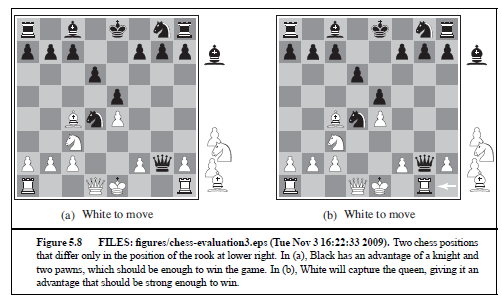 Gewichtete Linearkombination: Kombination von mehreren Heuristiken	f = w1f1 + w2f2 + … + wnfn
Beispiel: f1= Bewertung #Bauern, f2 = Bewertung #Türme, …w1 = Gewicht #Bauern, w2 = Gewicht #Türme (Gewichte können von der Suchtiefe abhängen)
Max-Value mit CUTOFF und EVAL
function max_value(state, alpha, beta, depth)
  if cutoff_test(state, depth)
    return eval(state)
  end
  v = typemin(Int)
  for s in state.subseq_s
    v = maximum((v,
          min_value(s, alpha, beta, depth+1)))
    if v >= beta 
      break
    end 
    alpha = maximum((alpha, v))
  end
  state.alpha = alpha
  state.beta = beta
  state.v = v
  return v
end
Minimax mit CUTOFF: Brauchbarer Algorithmus?
MinimaxCUTOFF is identisch zu MinimaxVALUE außer
IS-TERMINAL wird ersetzt durch CUTOFF-TEST
VALUE wird ersetzt durch EVAL

Funktioniert das in der Praxis?
bm = 106, b = 35    m = 4

4 Halbzüge Vorausschau:	Anfängerniveau
8 Halbzüge Vorausschau: 	meisterhaft
12 Halbzüge Vorausschau:	großmeisterhaft (~DeepBlue)
Annahme: 100 Sekunden Rechenzeit werden pro Zug verwendet und wir können 104 Knoten/s bewerten; dann können wir 106 Knoten/Zug durchrechnen
43
Meister durch Computer geschlagen im Jahr…
Dame:	1994
Schach:	1997
Go:		2016
44
Bemerkung zur Eingabe bei Graphproblemen
Wir haben z.B. erkannt, dass für einen Graphen G=(V, E) mit n = |V| und m = |E| gilt:
TTiefensuche ∈ O(n+m)
TDijkstra ∈ O(n log n + m) mit Fibonacci-Heaps
Folgerung: Kürzeste-Wege-Optimierungsproblemesind linear bzw. linear-logarithmisch lösbar (pseudolinear)
Bei Spielsuchverfahren (oder auch A*) können wir den Graphen nicht sinnvoll vorher "erzeugen" und als Eingabe verwenden
Eingabe ist nur der Startknoten (Startzustand) plus Funktion zur Erzeugung von Knotennachfolgern (nächste Zustände)
Vgl. A*: edges_out muss Kanten dynamisch berechnen  n steigt ggf. exponentiell
Wir haben Verzweigungen im Suchraum:Probleme sind mit exponentiellem Aufwand lösbar
Folgerung: Grenzen des Einsatzes von Computern erkennbar
45